Log-Optimal Utility Functions
Paul Cuff
Investment Optimization
is a vector of price-relative returns for a list of investments
A random vector with known distribution

     is a portfolio
A vector in the simplex

             is the price-relative return of the portfolio

Find the best
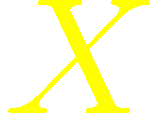 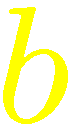 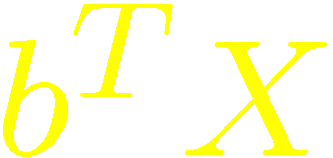 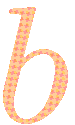 Compounding Growth
is the price-relative return for time-period 



The wealth after time        is
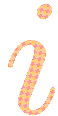 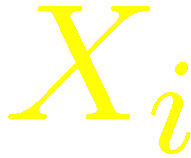 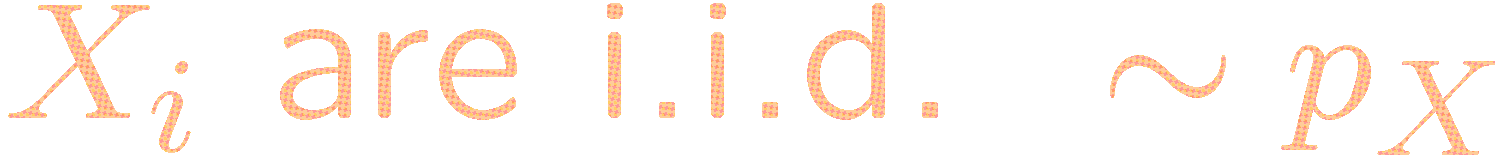 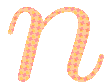 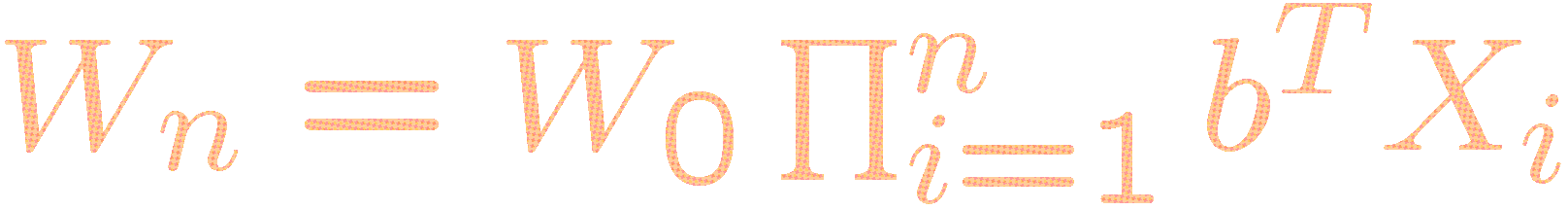 Comparing Random Variable
Markowitz “efficient frontier”
Select based on mean and variance
Still heavily analyzes [Elton Gruber 11]
Utility Function (discussed next)

Example:
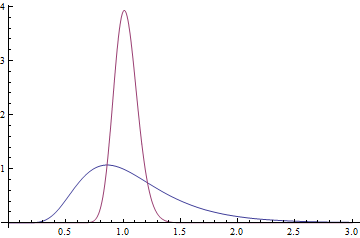 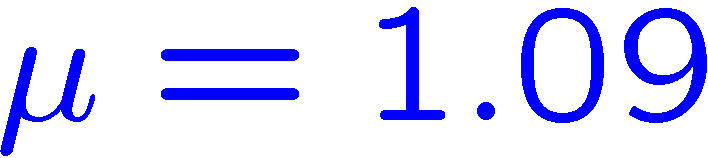 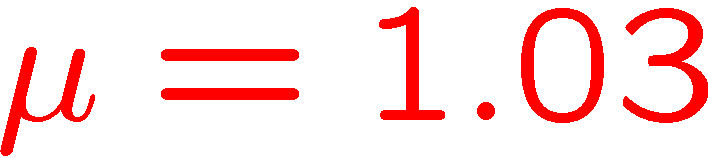 Stochastic Dominance
Stochastic dominance gives an objective best choice.

     dominates       if
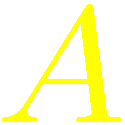 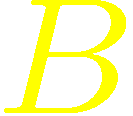 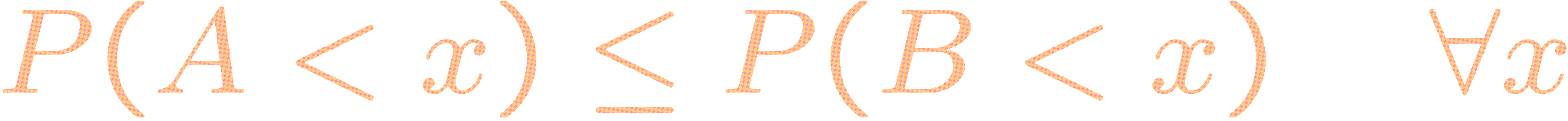 CDF
PDF
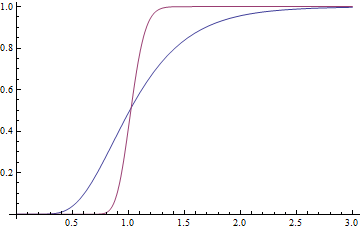 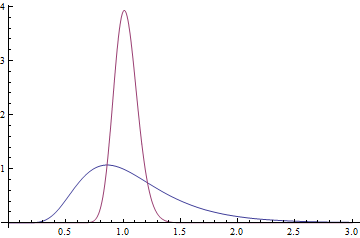 No stochastic dominance here
Utility Theory
Von Neumann-Morgenstern
Requires four consistency axioms.
All preferences can be summed up by a utility function
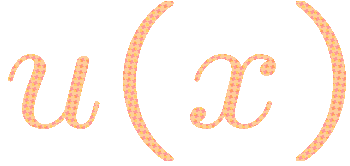 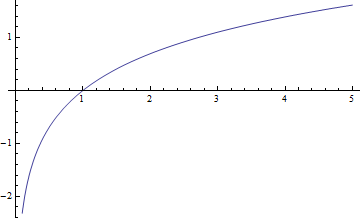 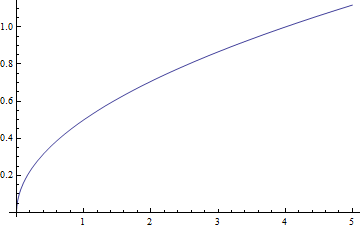 “Isoelastic”
(power law)
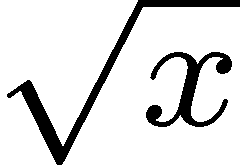 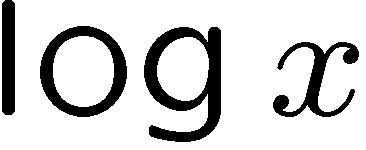 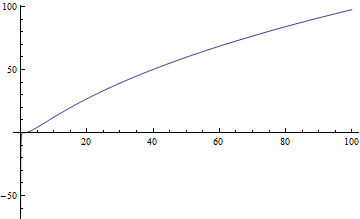 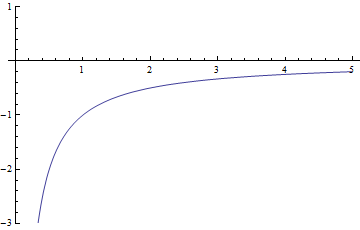 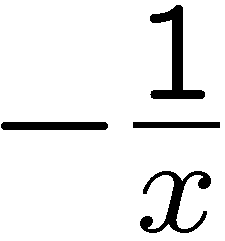 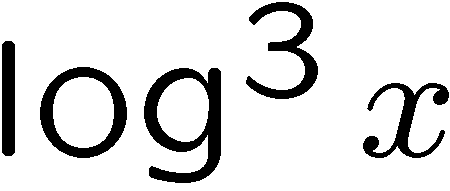 [Speaker Notes: Power utility functions are called “isoelastic” or “constant relative risk aversion”]
Near Stochastic Dominance(after compounding)
What happens to         as      increases?
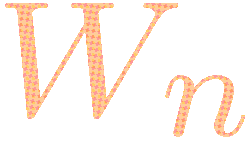 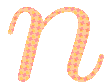 PDF
CDF
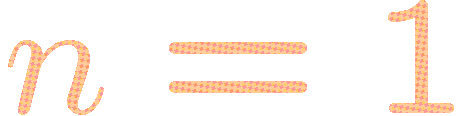 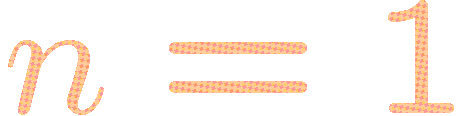 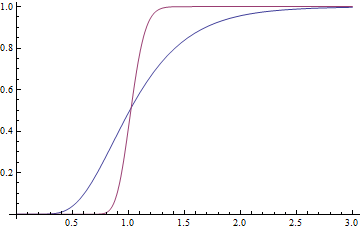 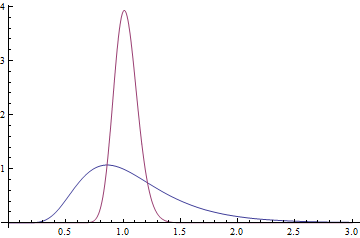 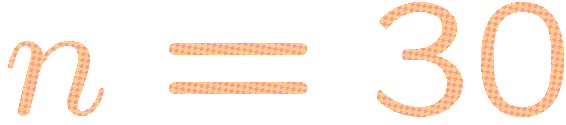 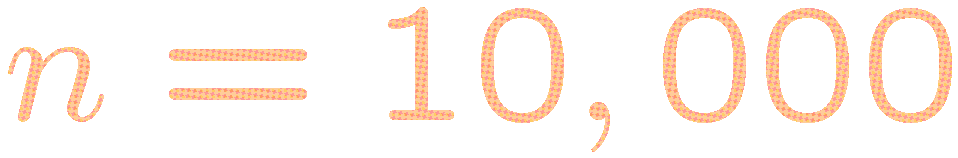 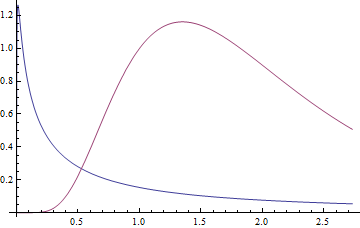 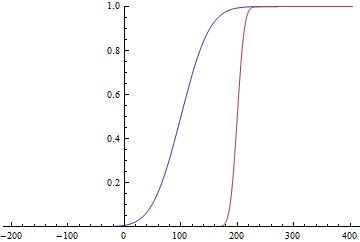 Log-wealth
Log-Optimal Portfolio
Kelly, Breiman, Thorp, Bell, Cover

        maximizes 

        beats any other portfolio with probability at least half

        is game theoretically optimal if payoff depends on ratio
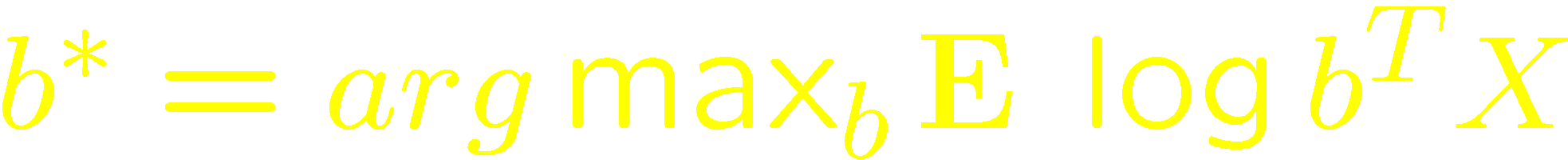 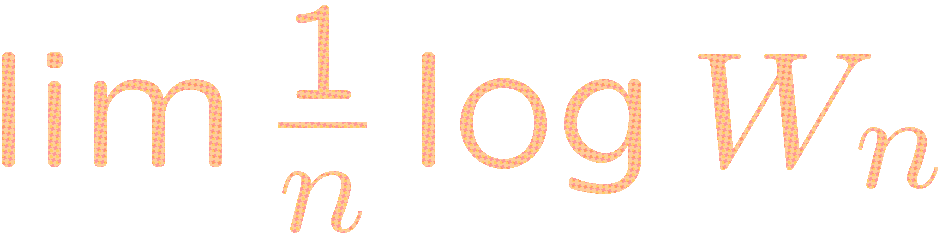 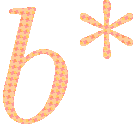 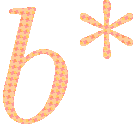 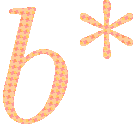 Is Log-Optimal Utility-Optimal?
Question:  						     ?

Answer:  Not true for all

Example:
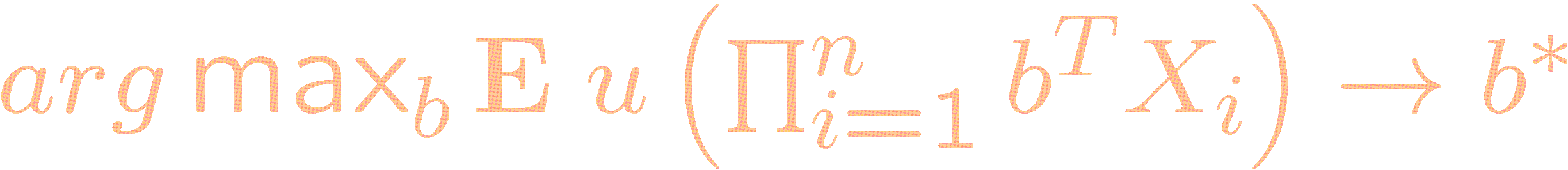 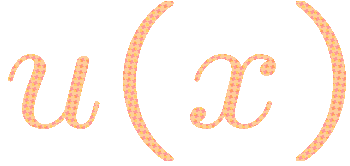 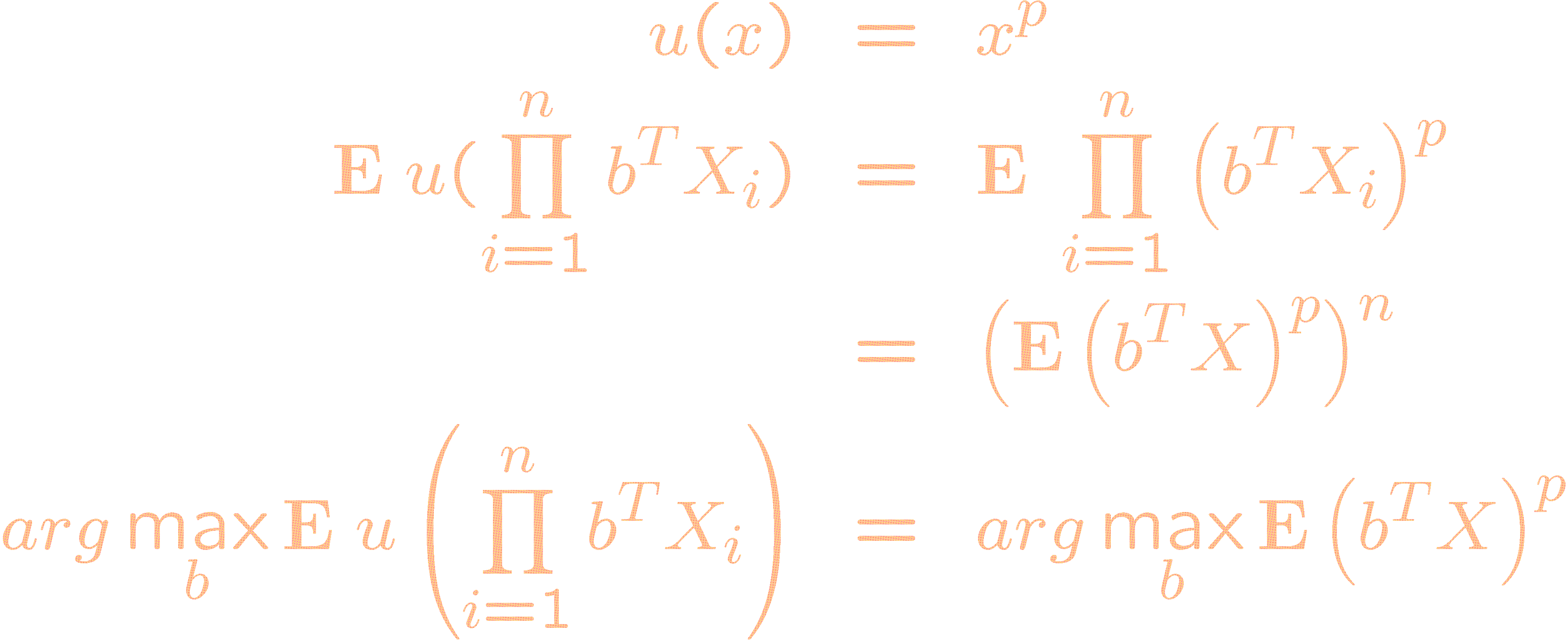 [Speaker Notes: Even in the long horizon limit, the optimal portfolio doesn’t converge to log-optimal]
The problem is in the tails
Analysis is more natural in the log domain:

Power laws are exponential in the log domain.
Consequently, all of the emphasis is on the tails of the distribution
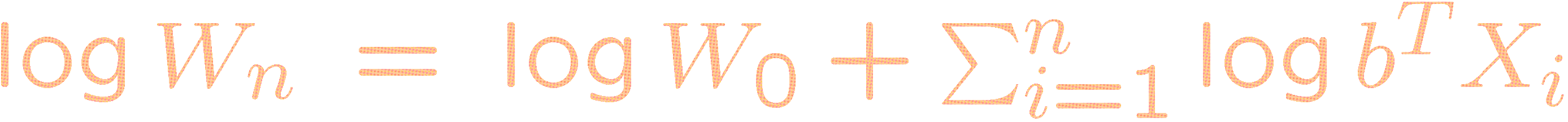 Examples:
Change domain:  (              )
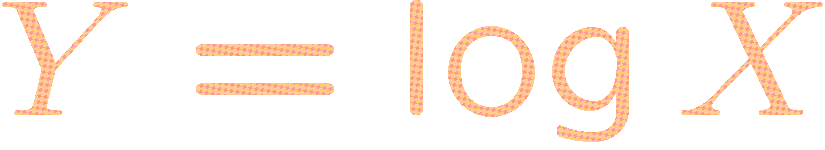 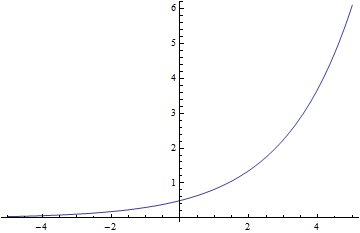 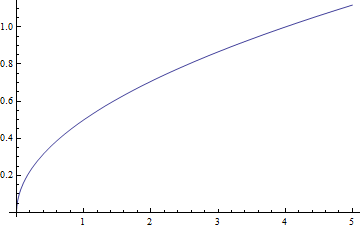 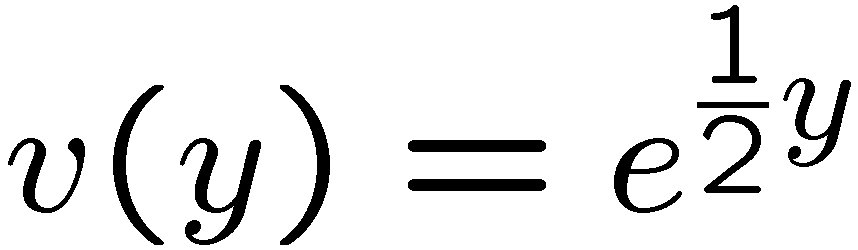 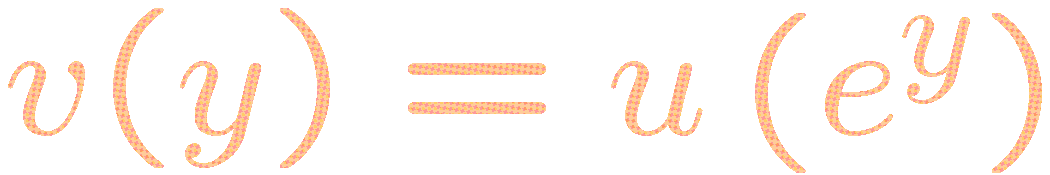 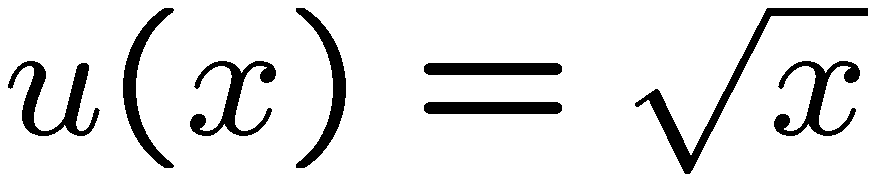 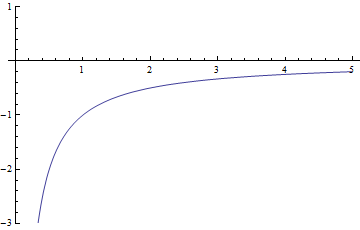 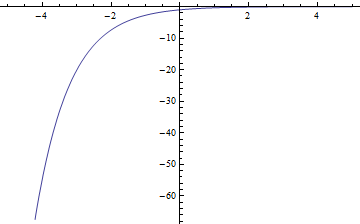 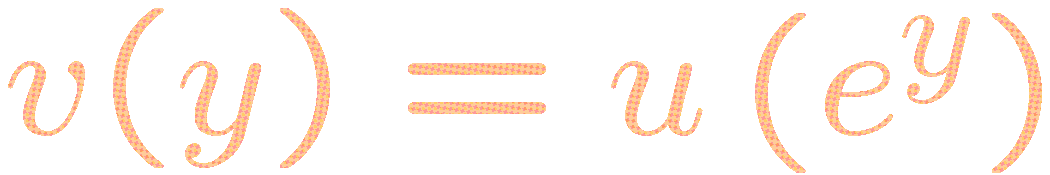 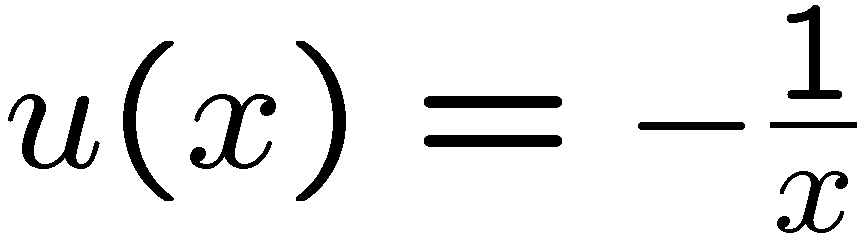 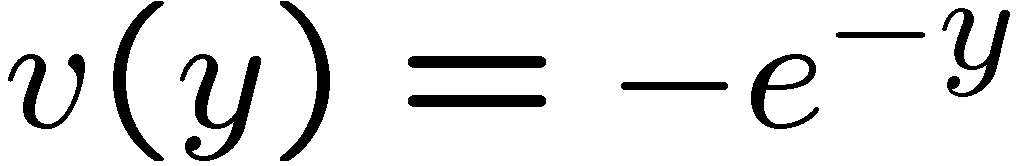 Method of Attack
Find conditions on the log-utility function                                    such that for all i.i.d. sequences        with mean                         and finite variance, 




Show that 		       beats portfolio		      by analyzing:
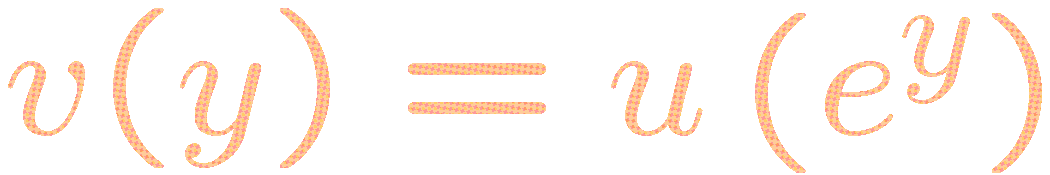 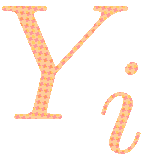 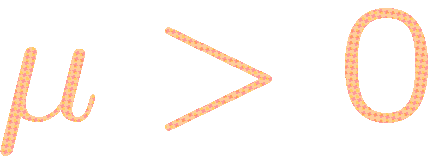 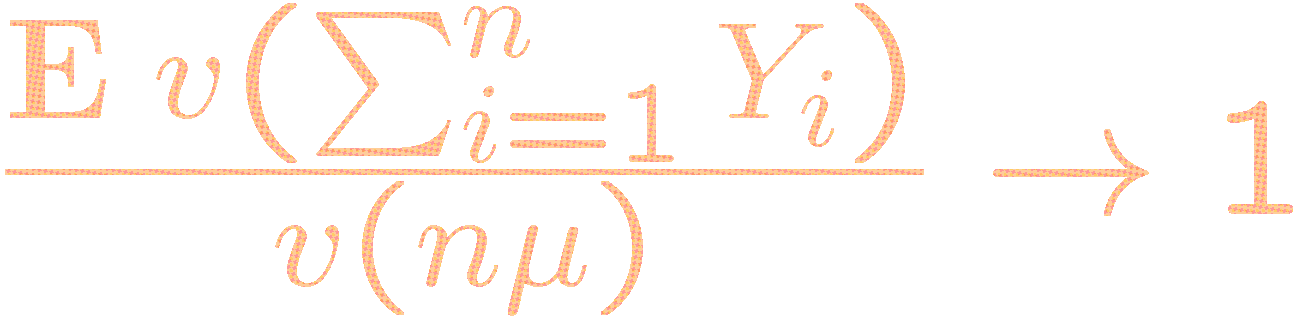 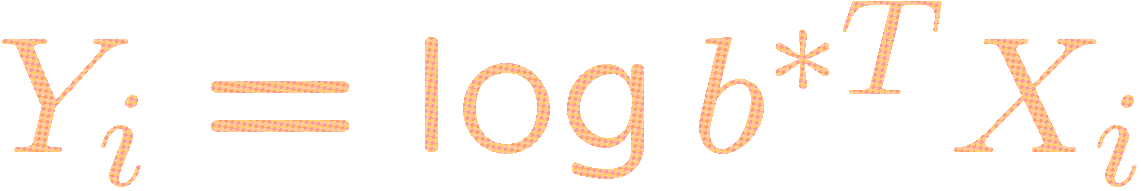 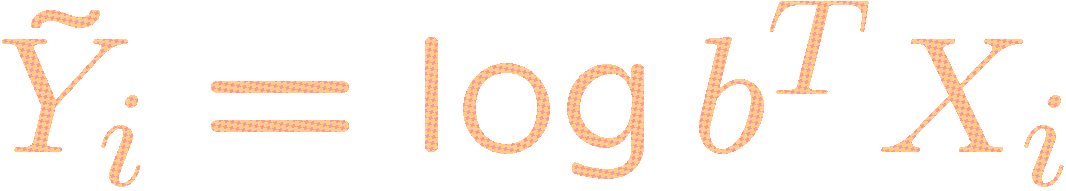 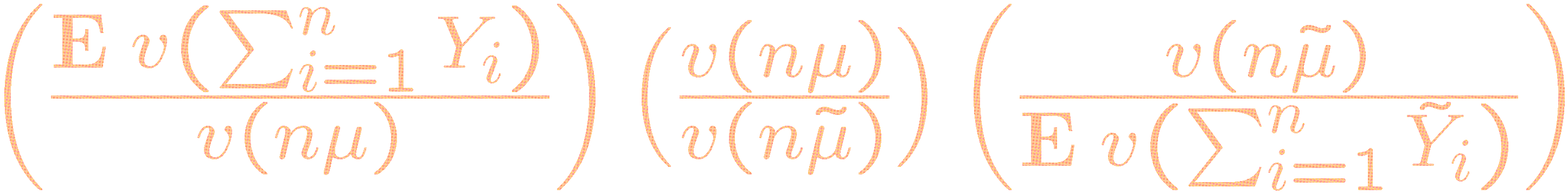 Main Result
All log-utility functions satisfying



   as x goes to plus or minus infinity, and growing at least fast enough that


for all
are log-optimal utility functions.
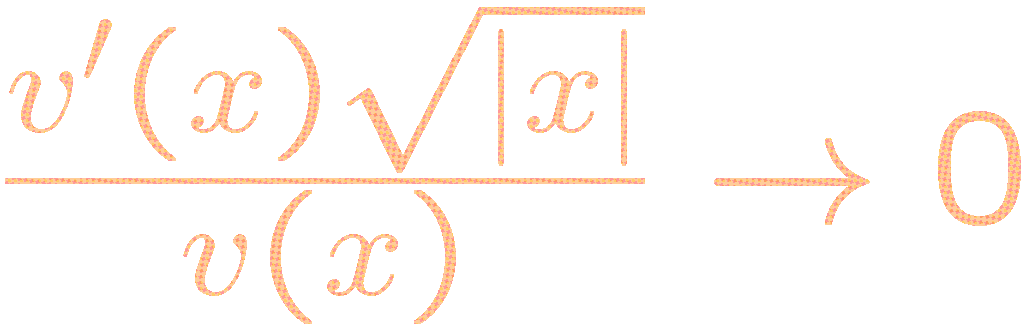 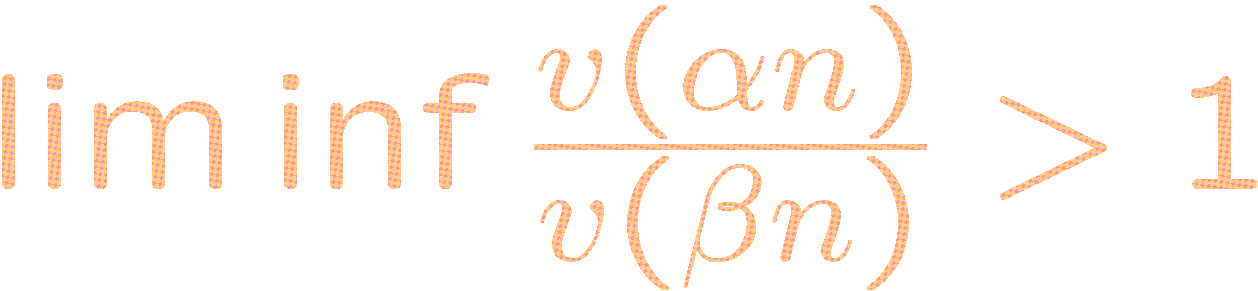 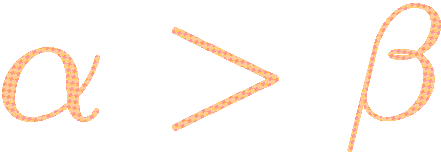 Boundary Case
Consider the boundary case



This yields


Notice that
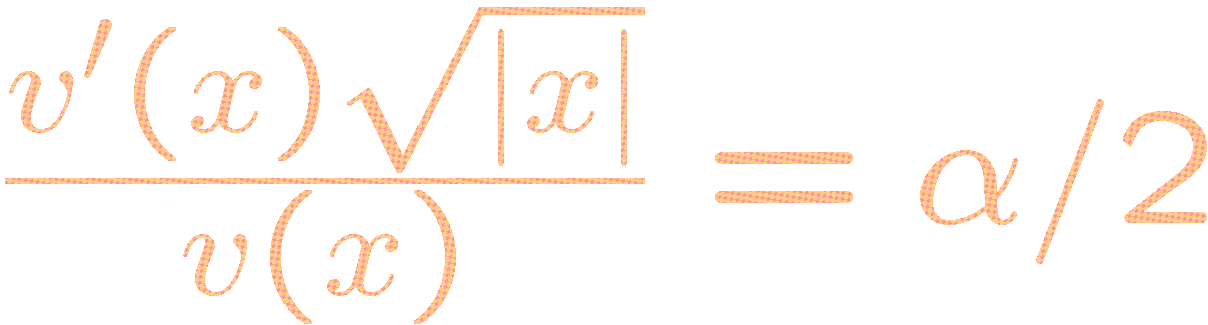 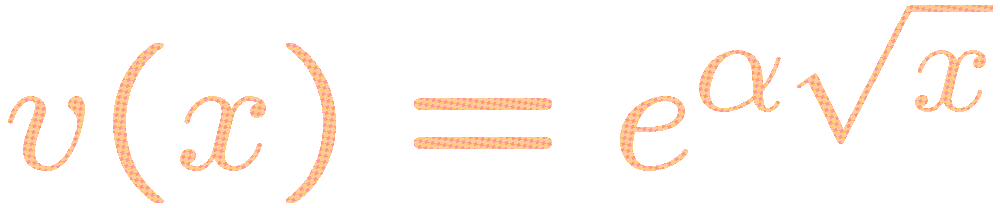 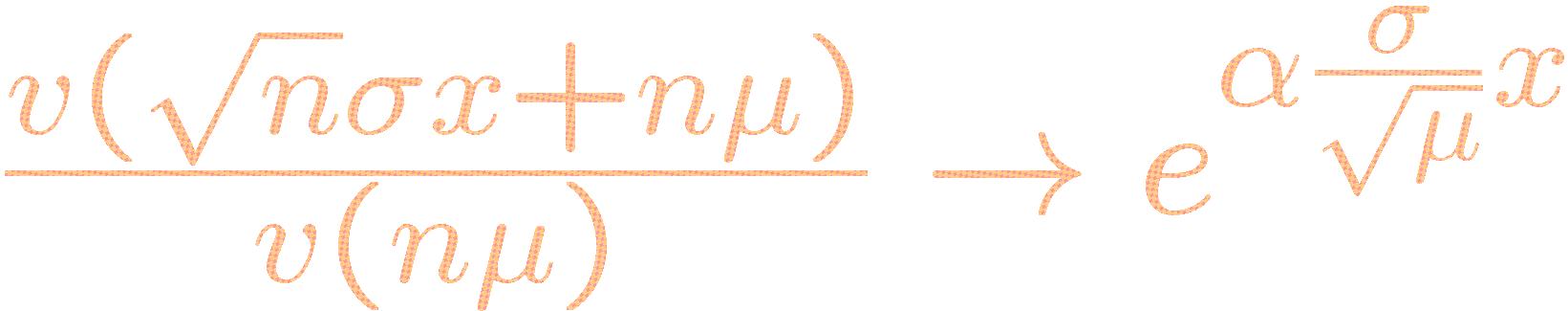 Summary
Log-optimal portfolio is nearly stochastically dominant in the limit
Utility functions with well behaved tails will point to the log-optimal portfolio in the limit.
Even functions that look like the popular ones (for example, bounded above and unbounded below) can be found in the set of log-optimal utility functions.
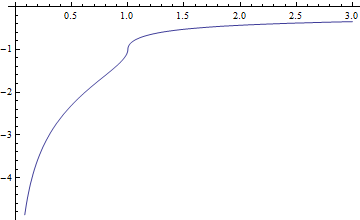 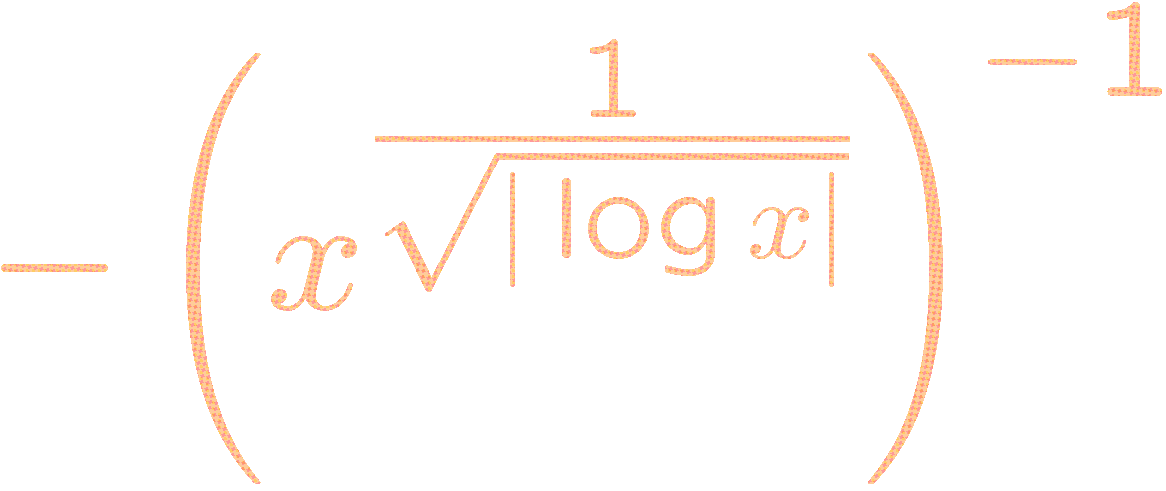